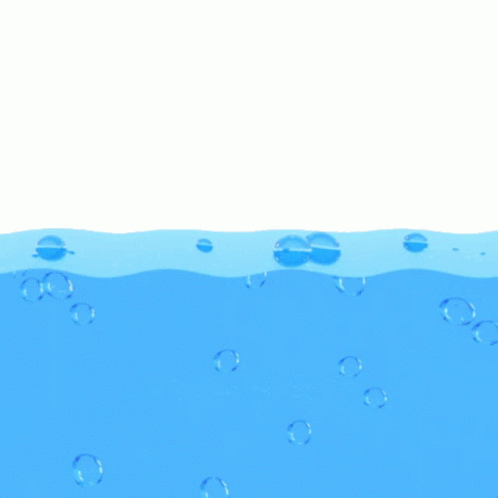 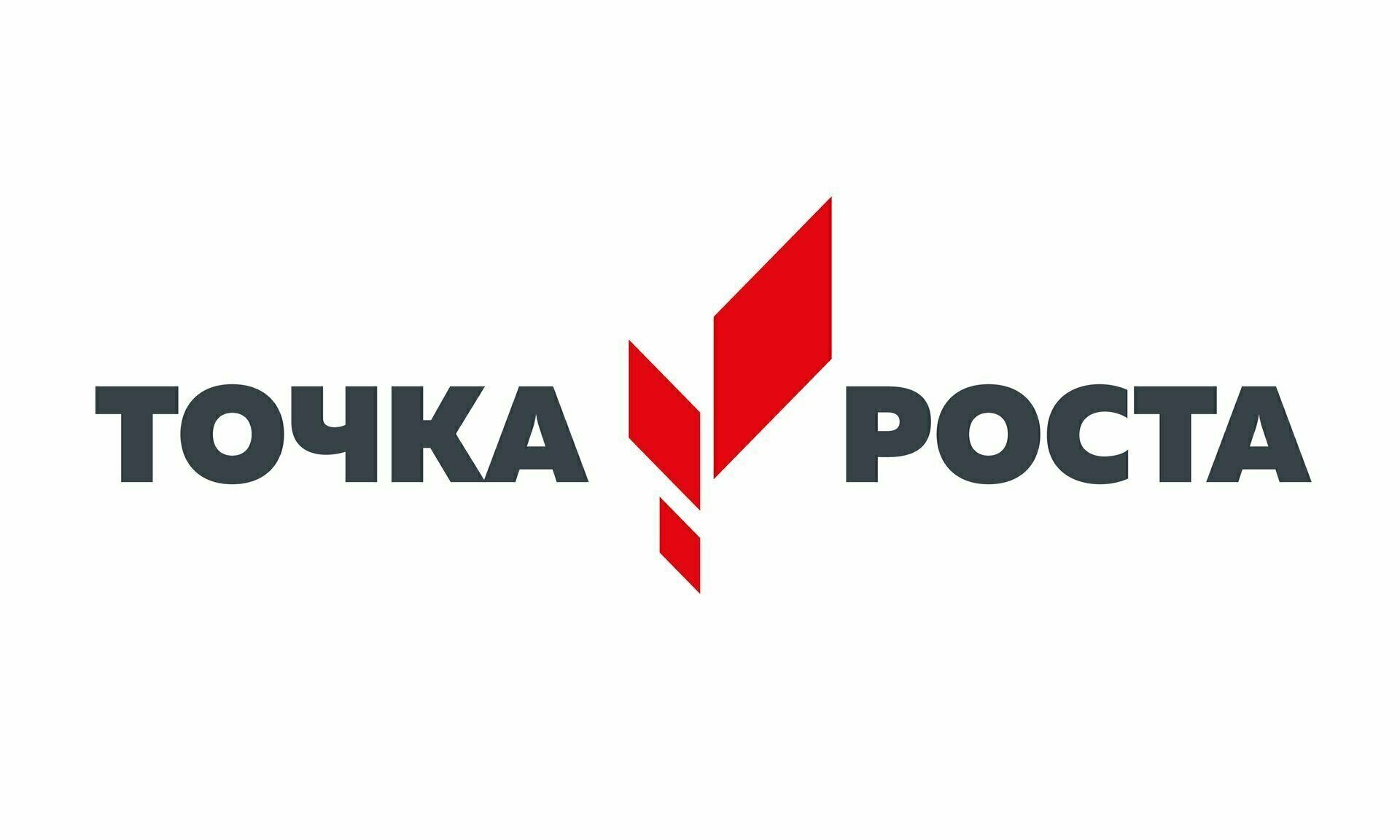 Проектная работа по теме:
 «Качественный анализ воды из реки Усмань»
Выполнила: ученица 10 «А» класса
 МБОУ «НОЦ»
Матяшова София
Руководитель: Харченко Е.С.
Цель и задачи проекта
Цель работы: в рамках школьной лаборатории провести анализ качества воды из реки Усмань.
Задачи: 1. Определить основных загрязнителей рек.2. Опытным путем провести анализ наличия основных загрязнителей в реке Усмань.3. Сделать вывод о качестве речной воды.
Объект и предмет исследования
Объект исследования: проба воды из реки Усмань.

Предмет исследования: анализ качества речной воды.
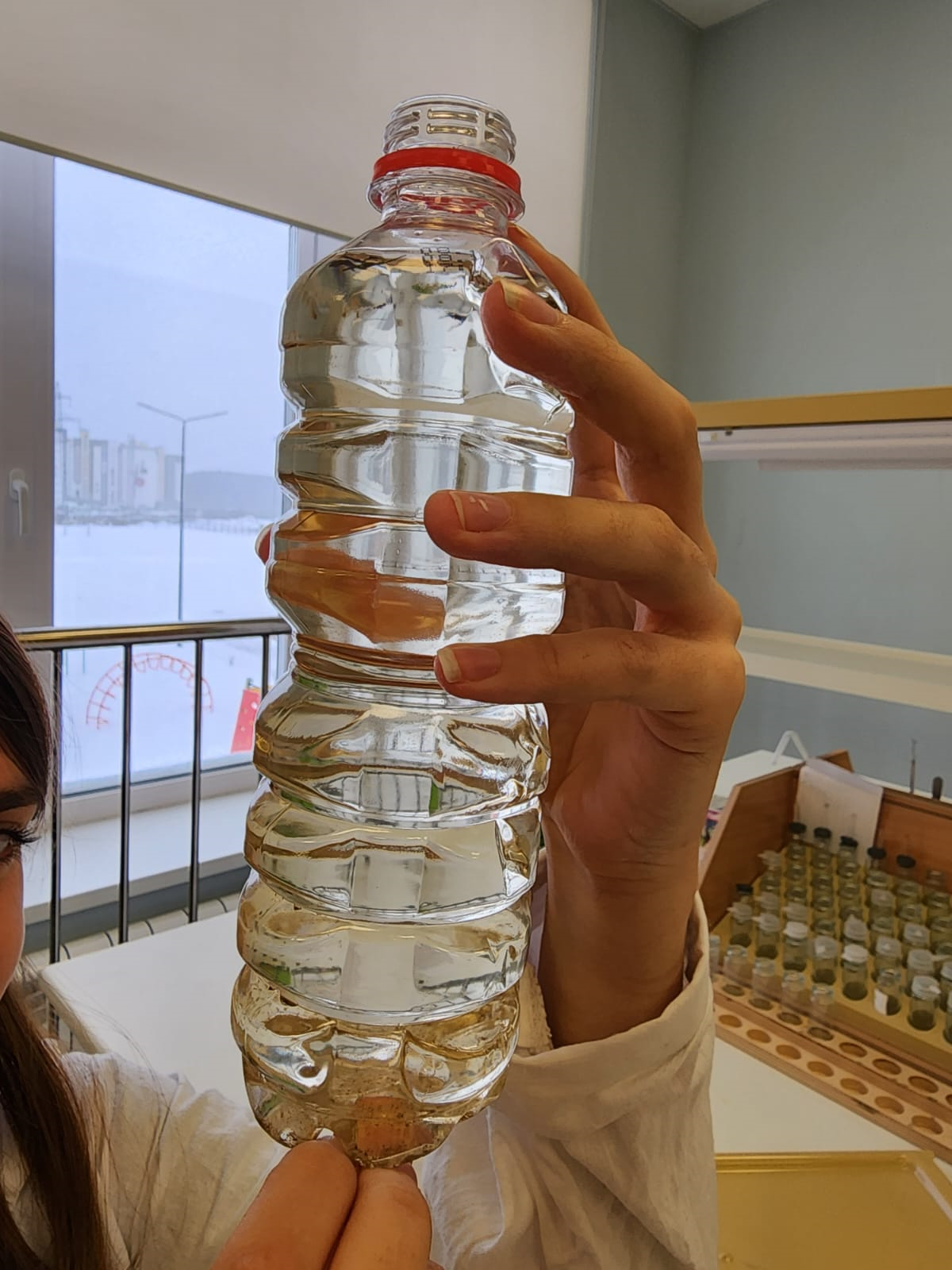 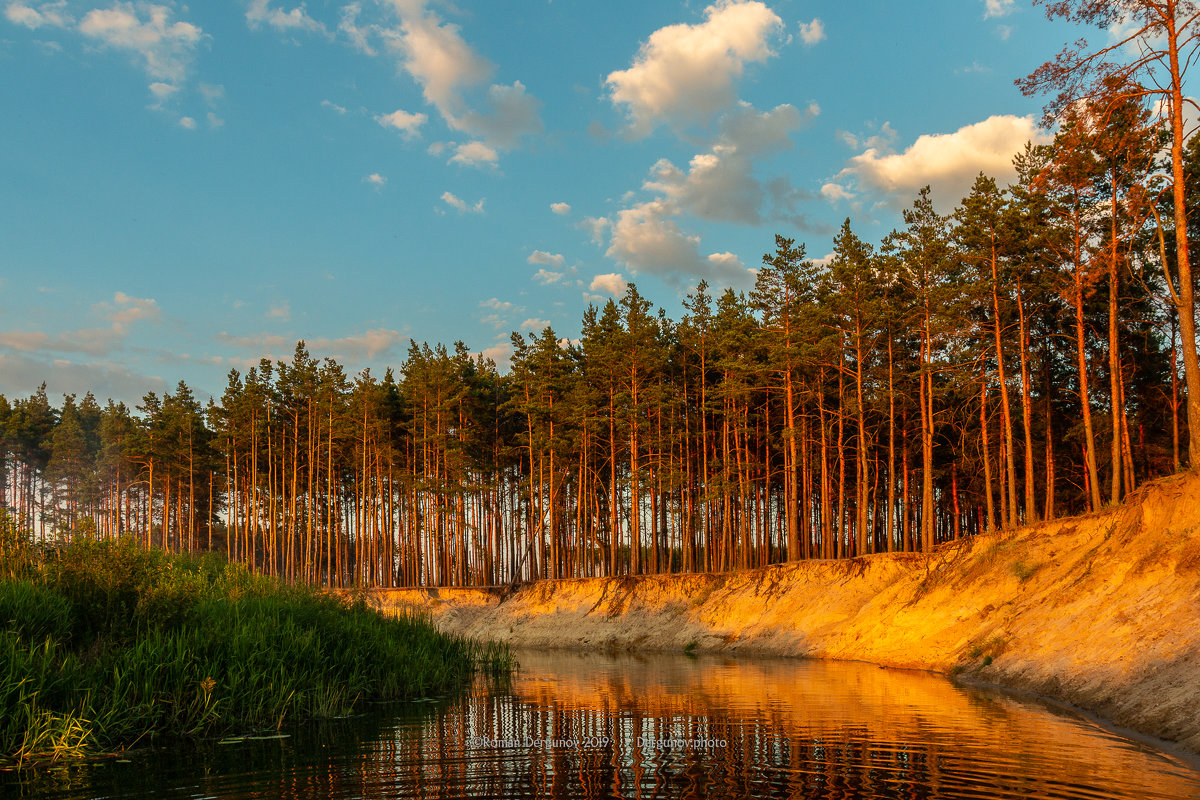 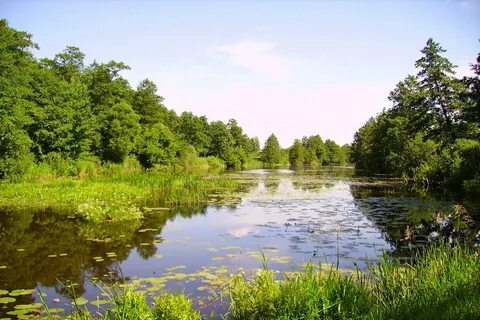 Мы забыли, что водный цикл и жизненный цикл едины. 
Жак Кусто.
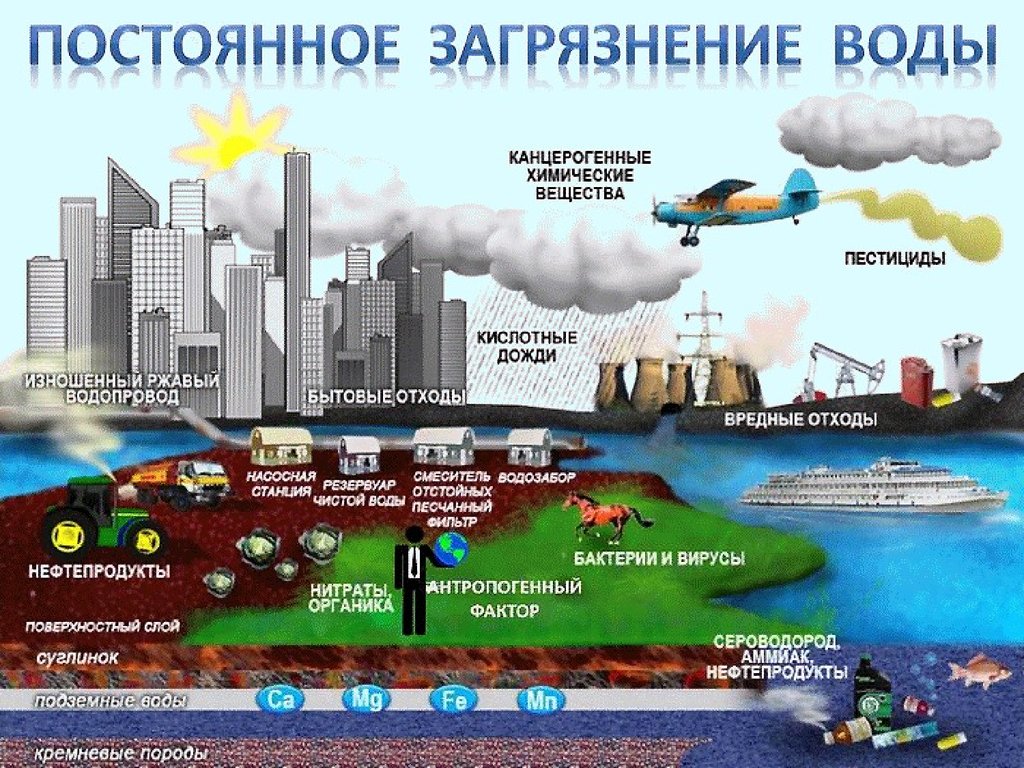 Лабораторное исследование воды
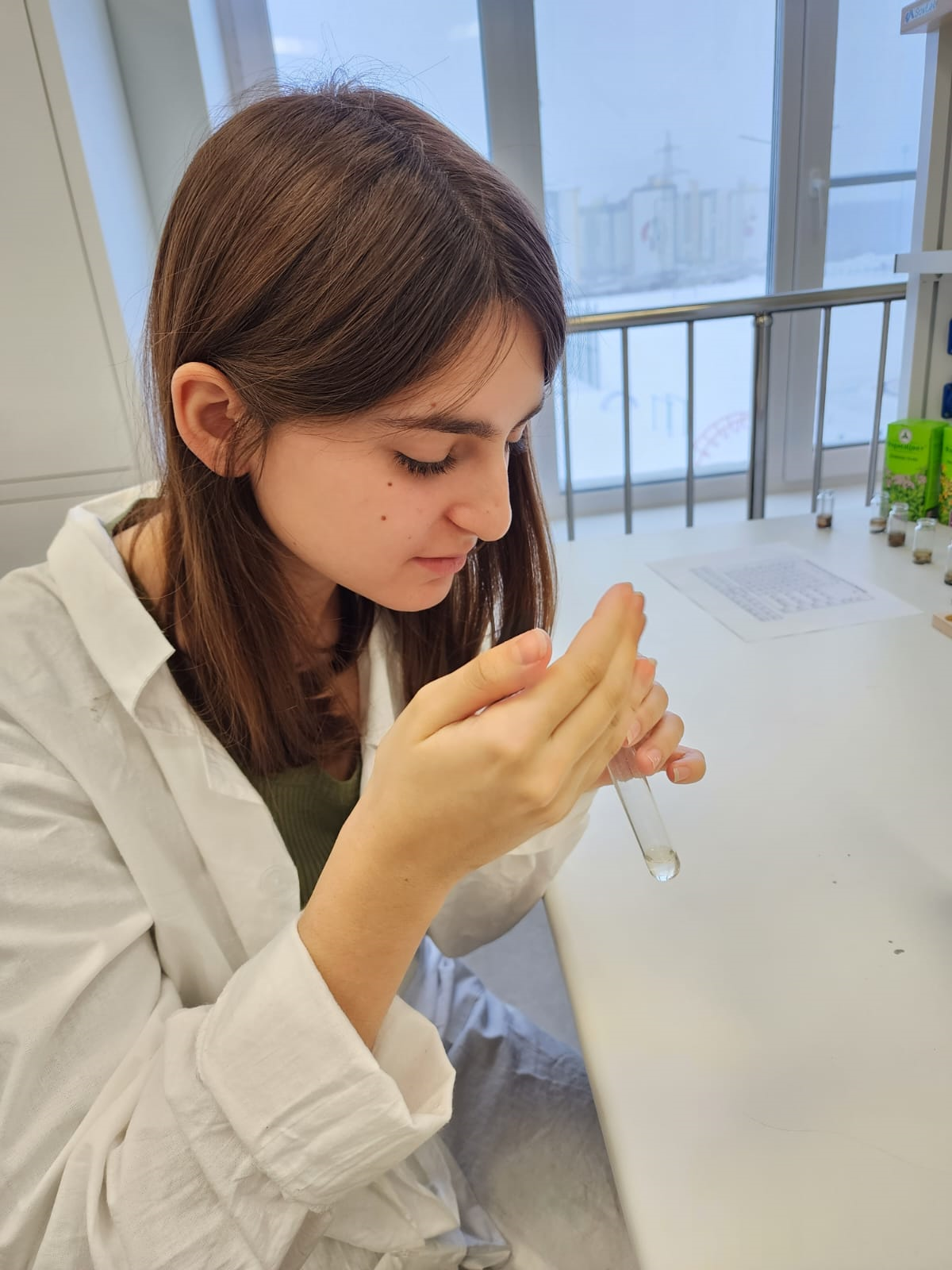 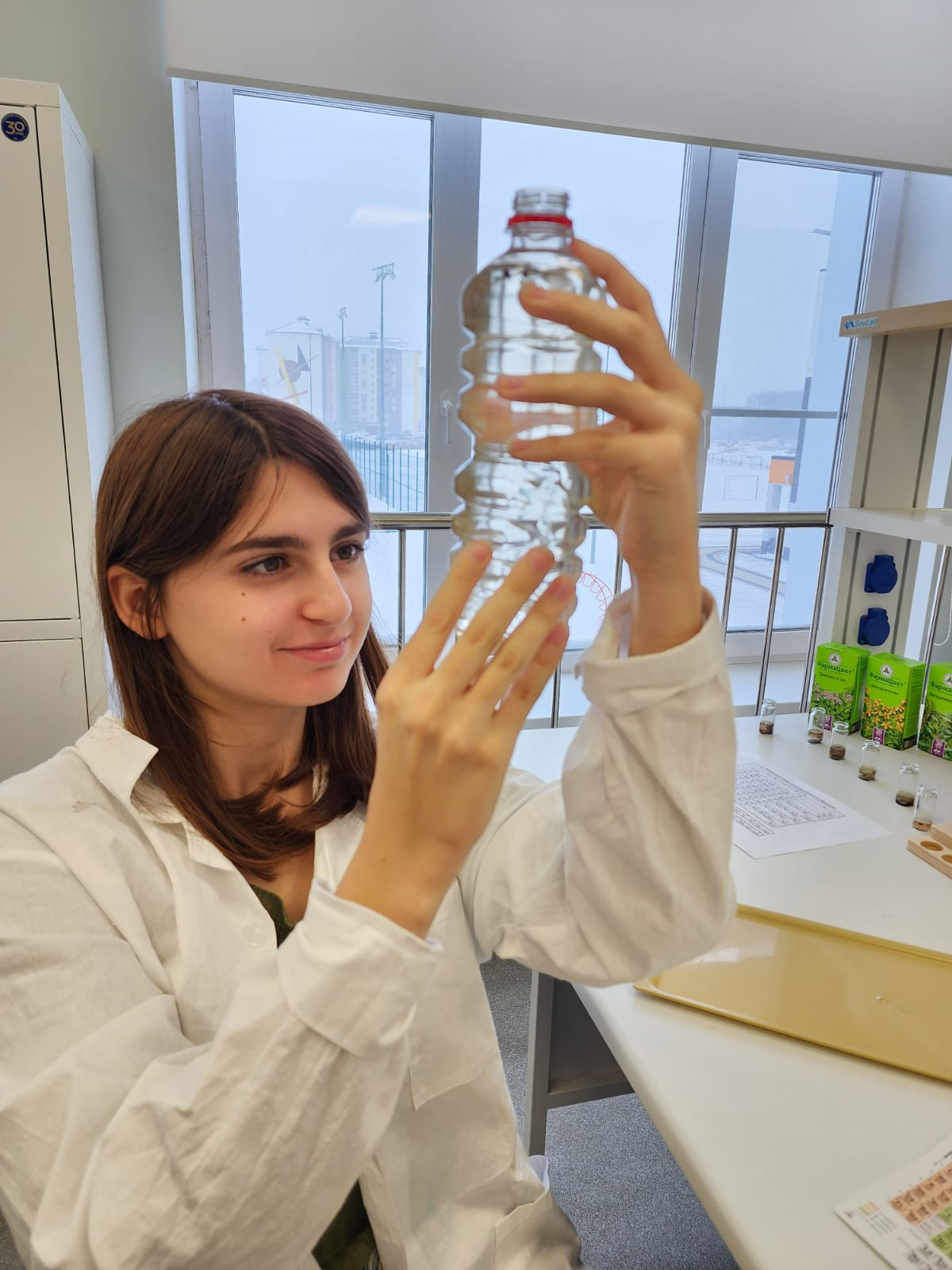 1.Цвет и запах
2. Кислотность и электропроводность
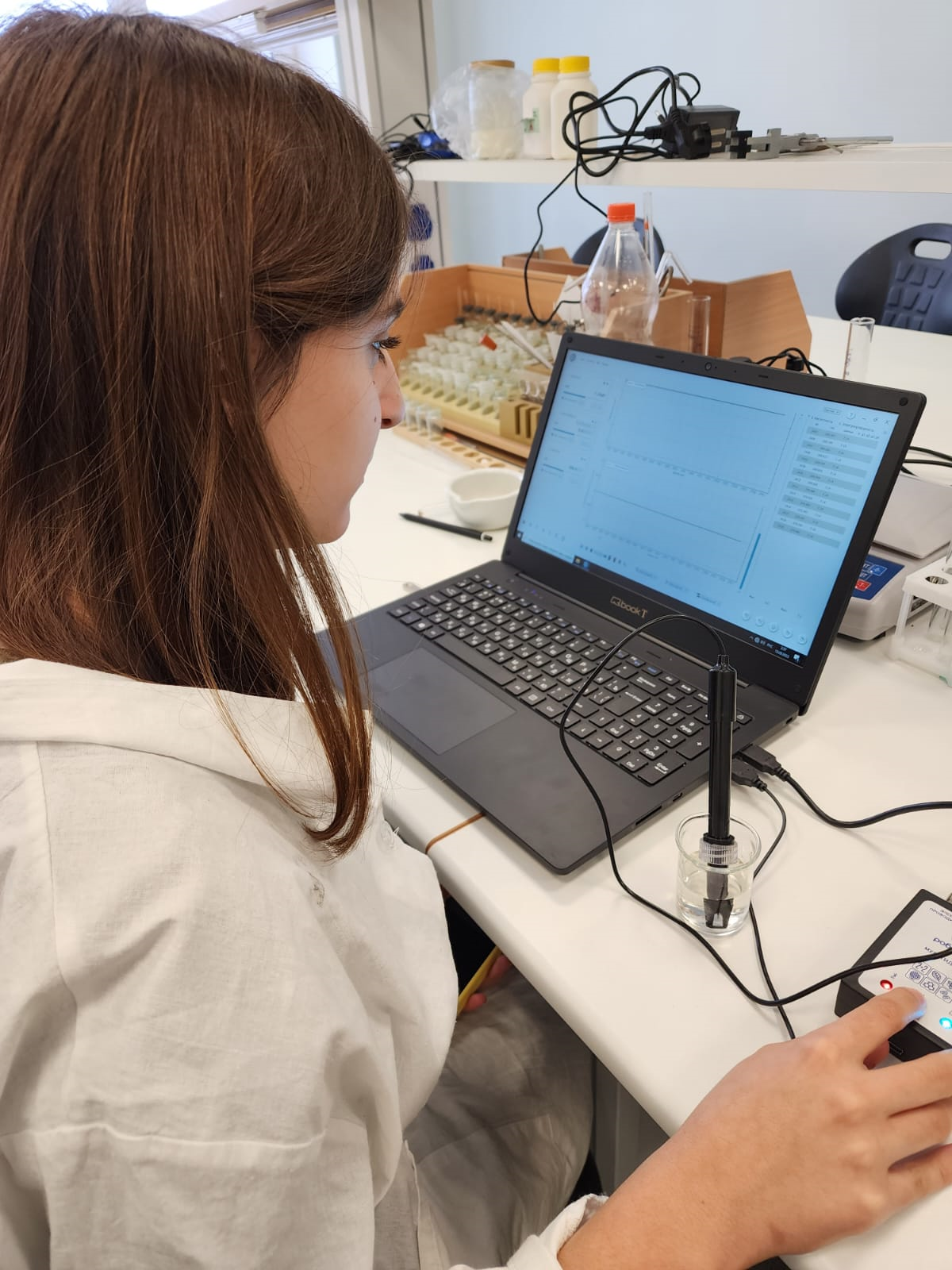 рН = 7,14
Электропроводность – 0, 5 мСм
Качественные реакции на катионы и анионы
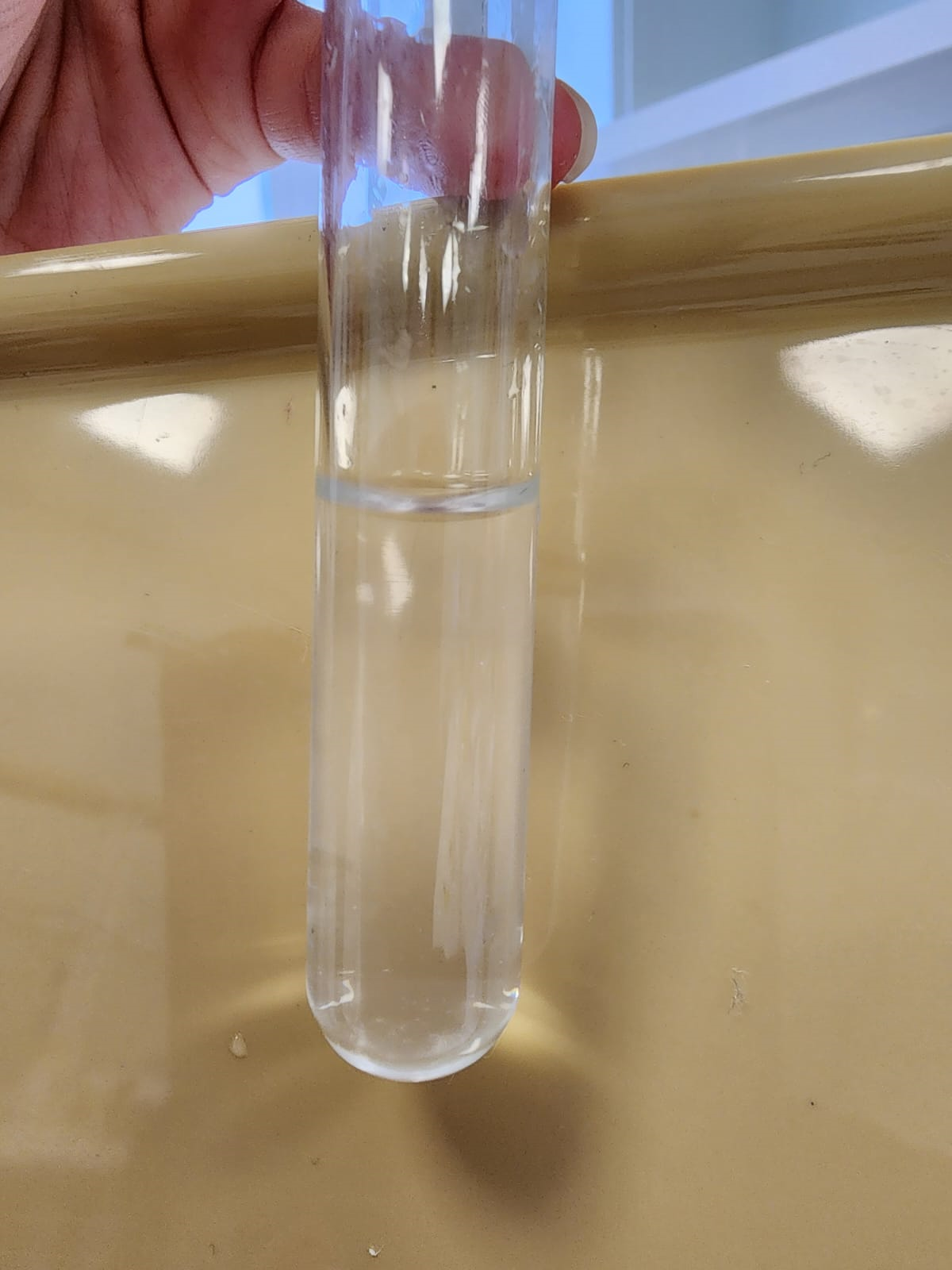 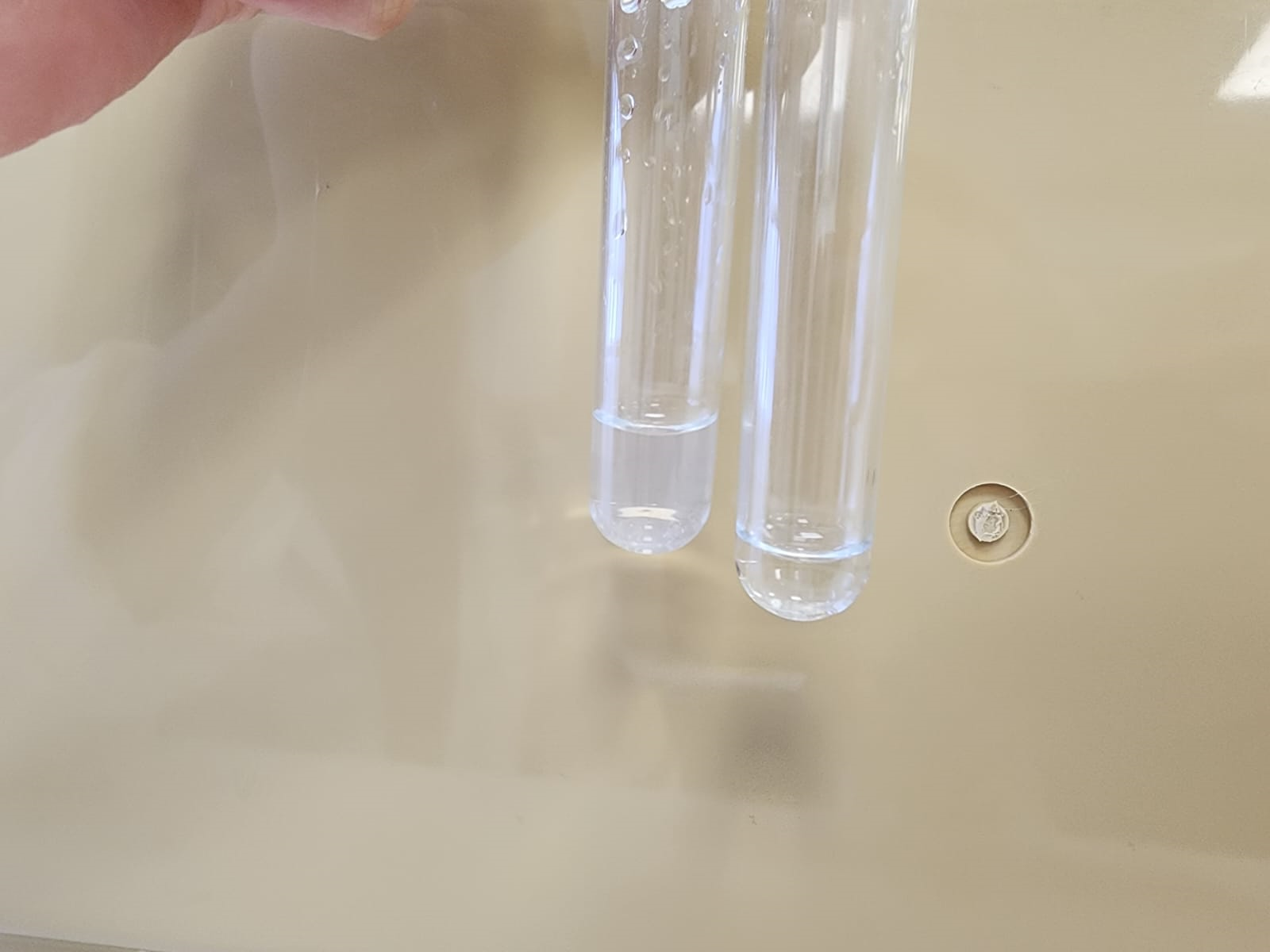 Качественная реакция на хлорид-анион
Качественная реакция на сульфат-анион
3. Качественные реакции для анализа катионов.
4. Качественные реакции для анализа анионов.
Вывод
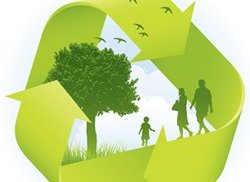 Список литературы
1.Исаев Д.С. Анализ загрязнений воды // химия в школе. – 2001, №5 с.77.
2.Гусева Н.Е., Проскурина И.Н. Разработка химического эксперимента с экологическим содержанием// Химия в школе 2002 №10 с.72.
3.П.Р.Таубе, А.Г.Баранова Химия и микробиология воды. «Высшая школа» 1993.
4.Морозов В.Е. Сборник элективных курсов, «Учитель», Волгоград, 2007.
5.Харьковская Н.Л, Асеева З.Г. Анализ воды из природных источников// Химия в школе 1997 №5 с.61.
6.Цитцер О.Ю. Проблема опасных токсических веществ// Химия в школе 2003 №9 с.8.
7.Пугал Н.А., Евстигнеев В.Е. Методические рекомендации по проведению экологического практикума. ООО «Химлабо», 2008.
8.Дружинин С.В. "Исследование воды и водоемов в условиях школы", 2008.
 Интернет – ресурсы
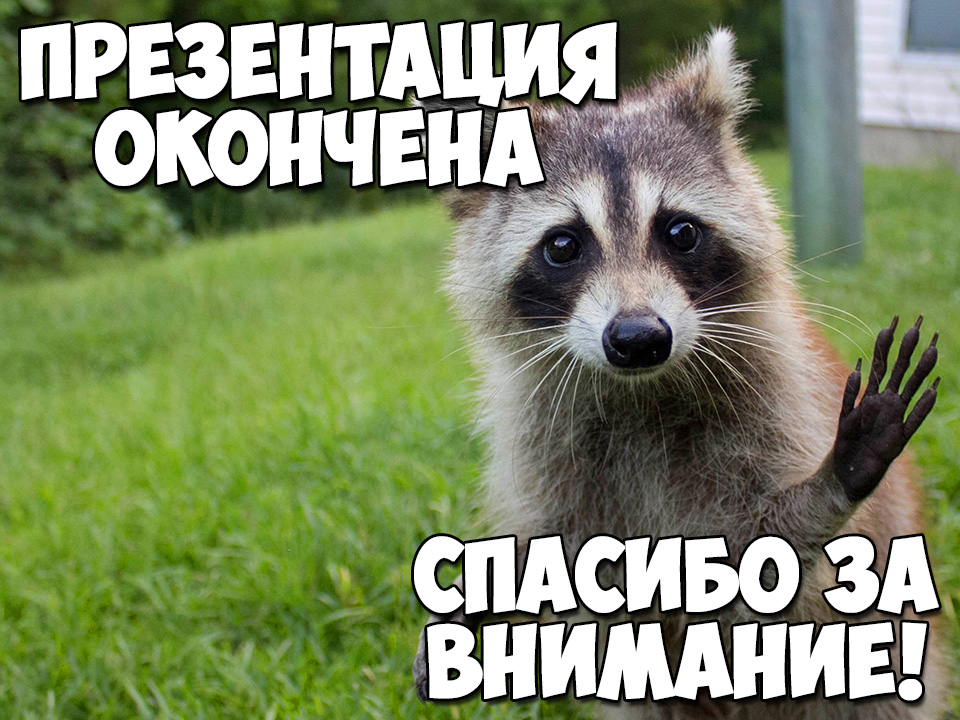